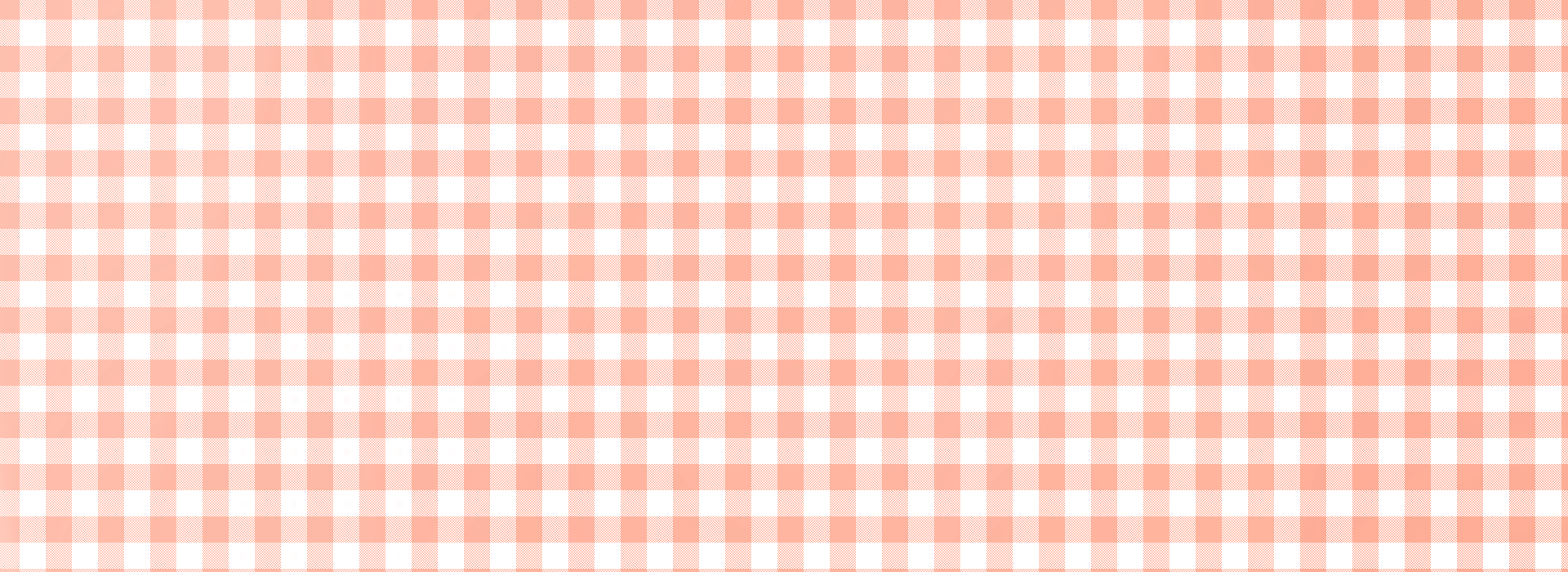 Thứ Tư ngày 24 tháng 9 năm 2024
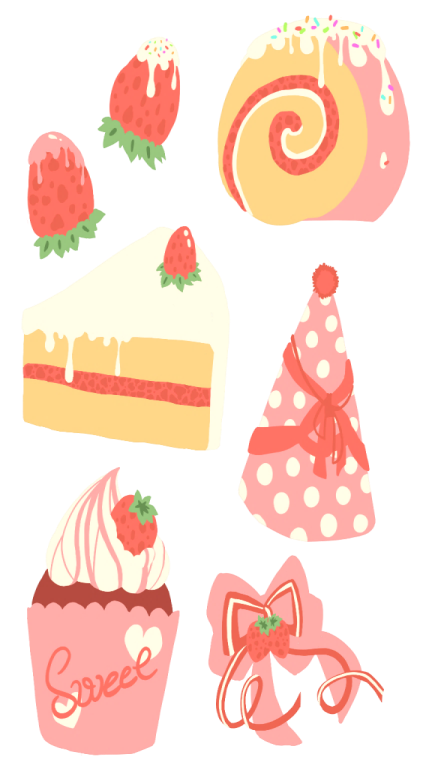 Tiếng Việt
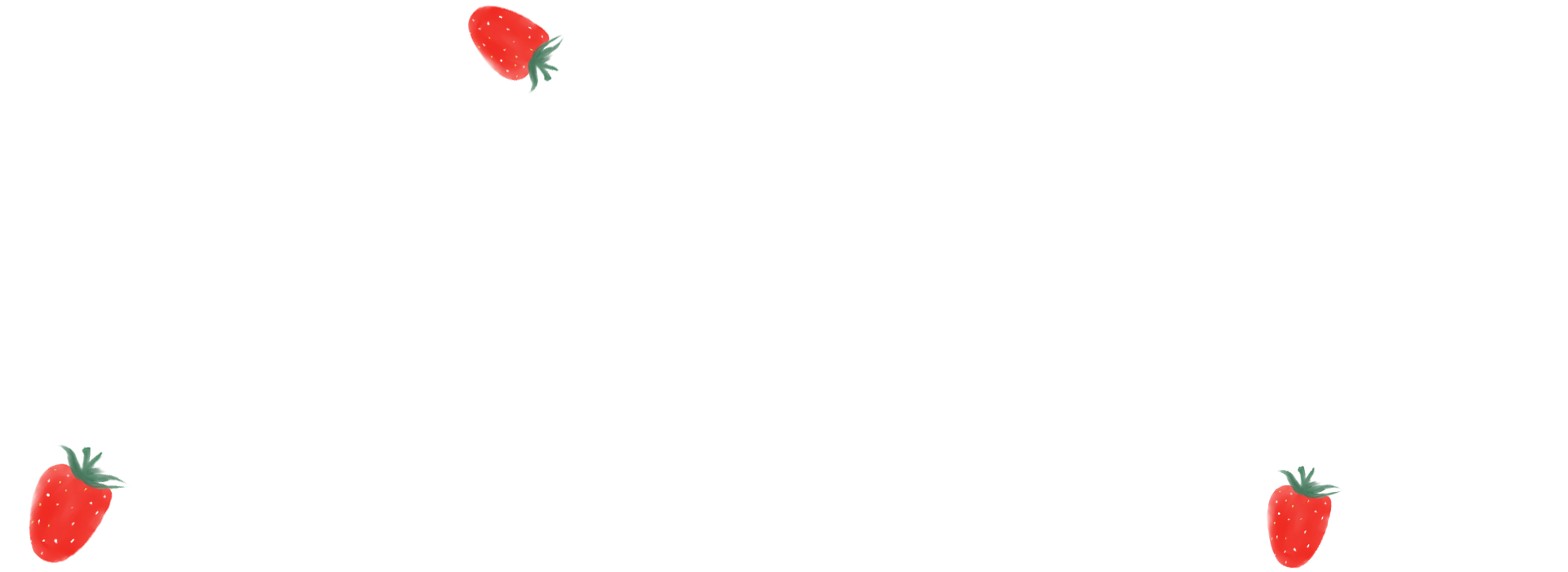 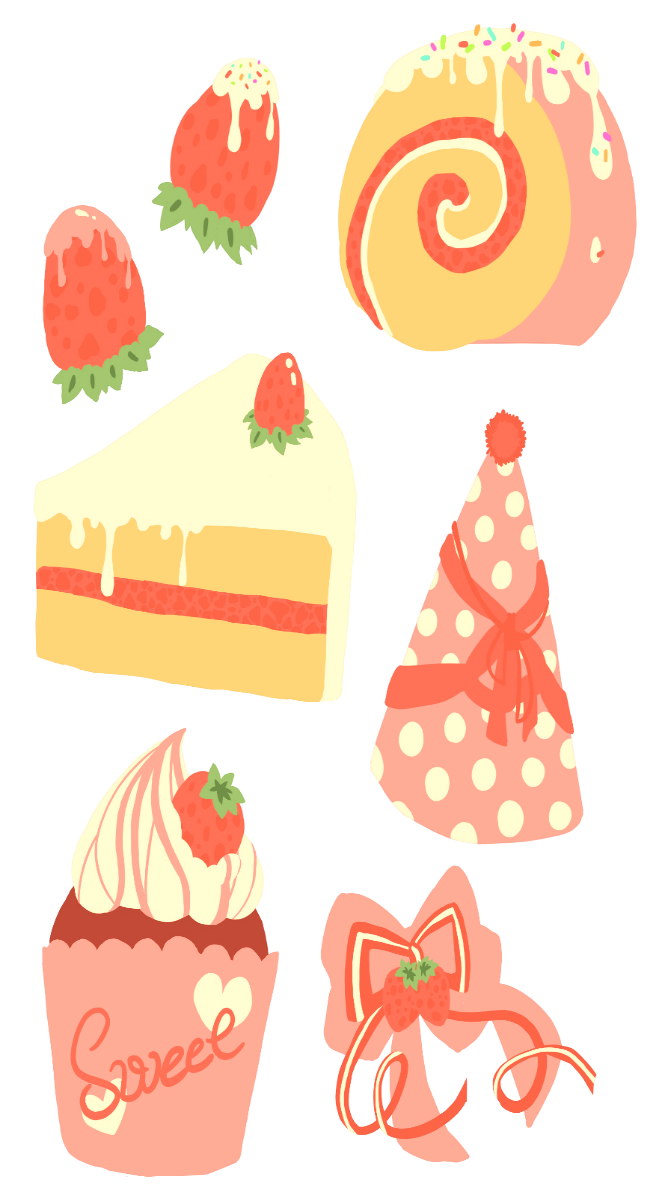 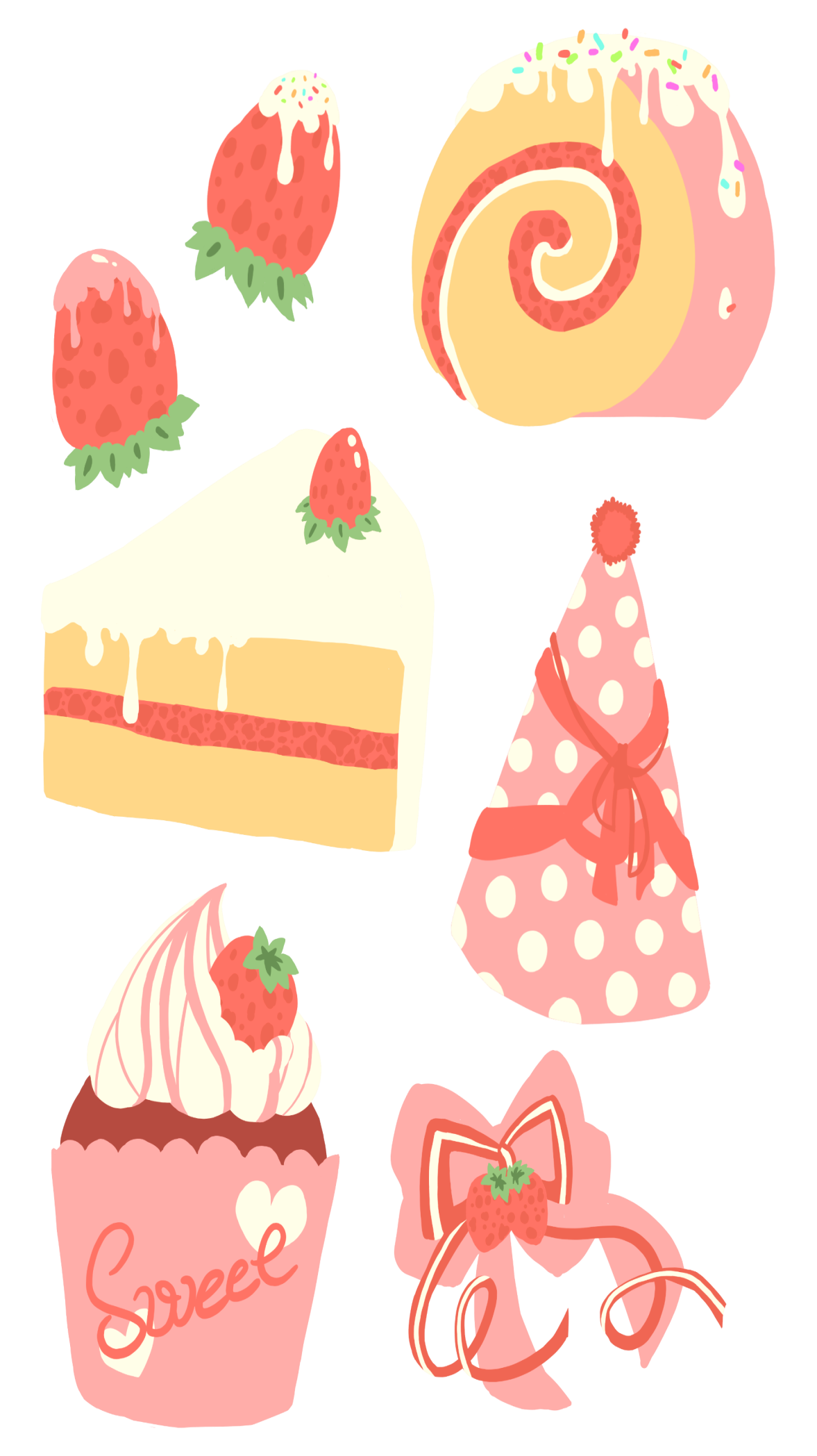 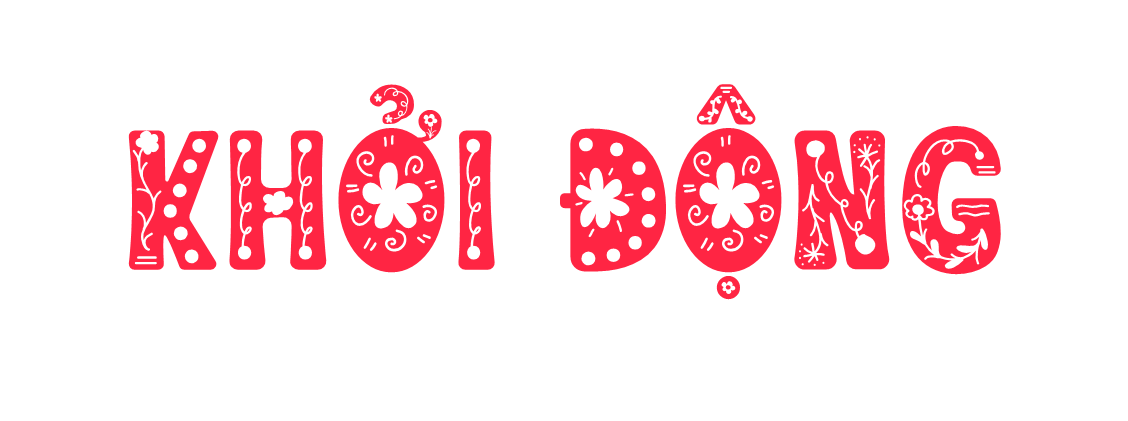 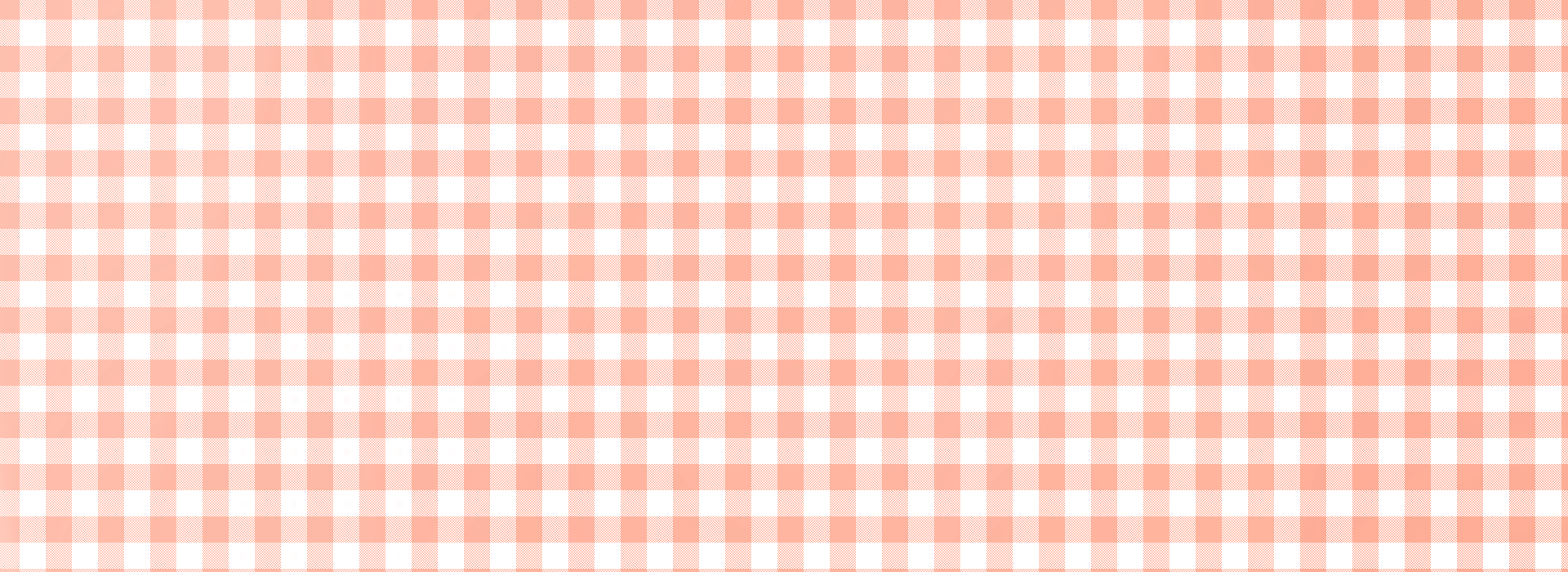 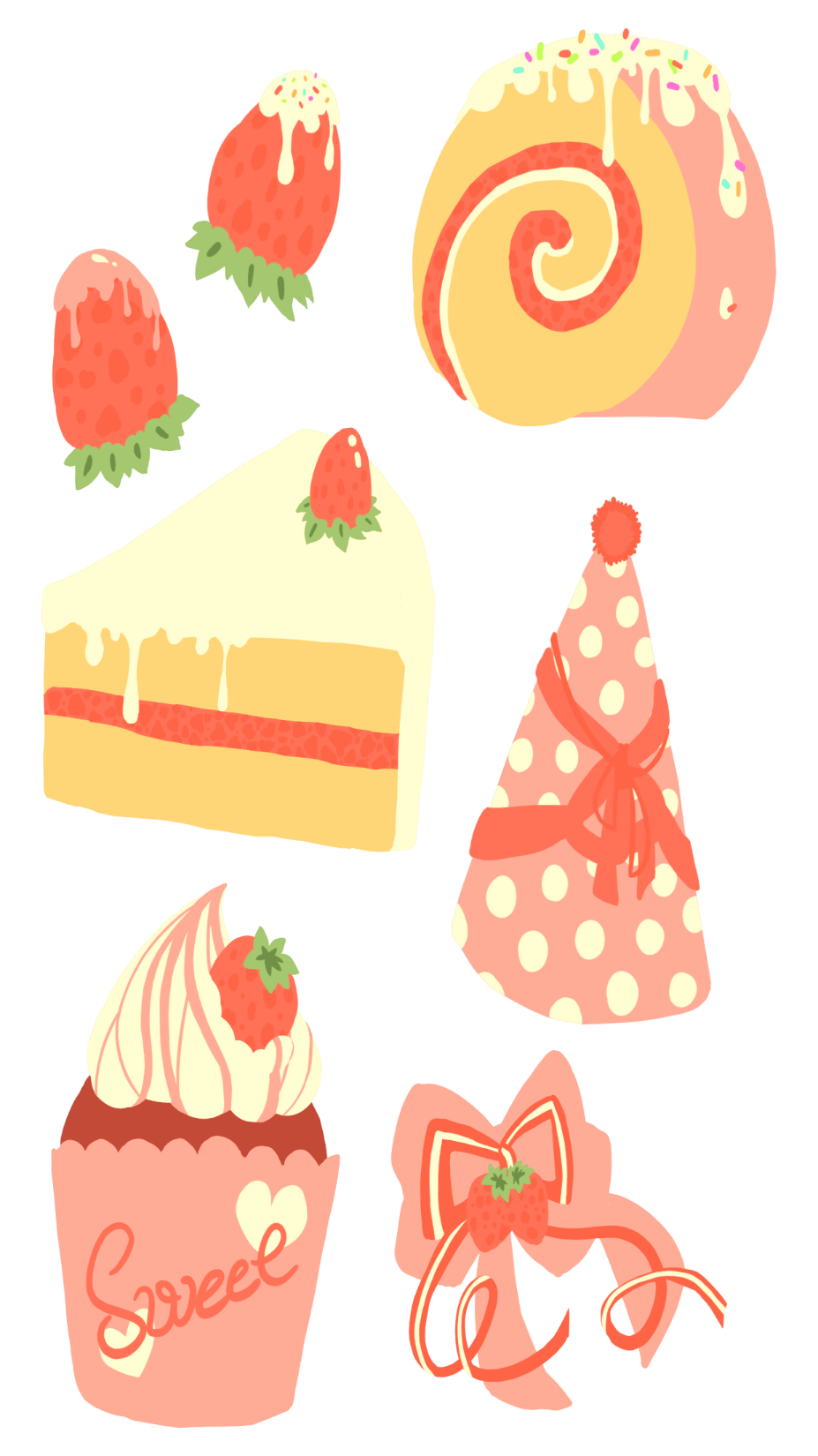 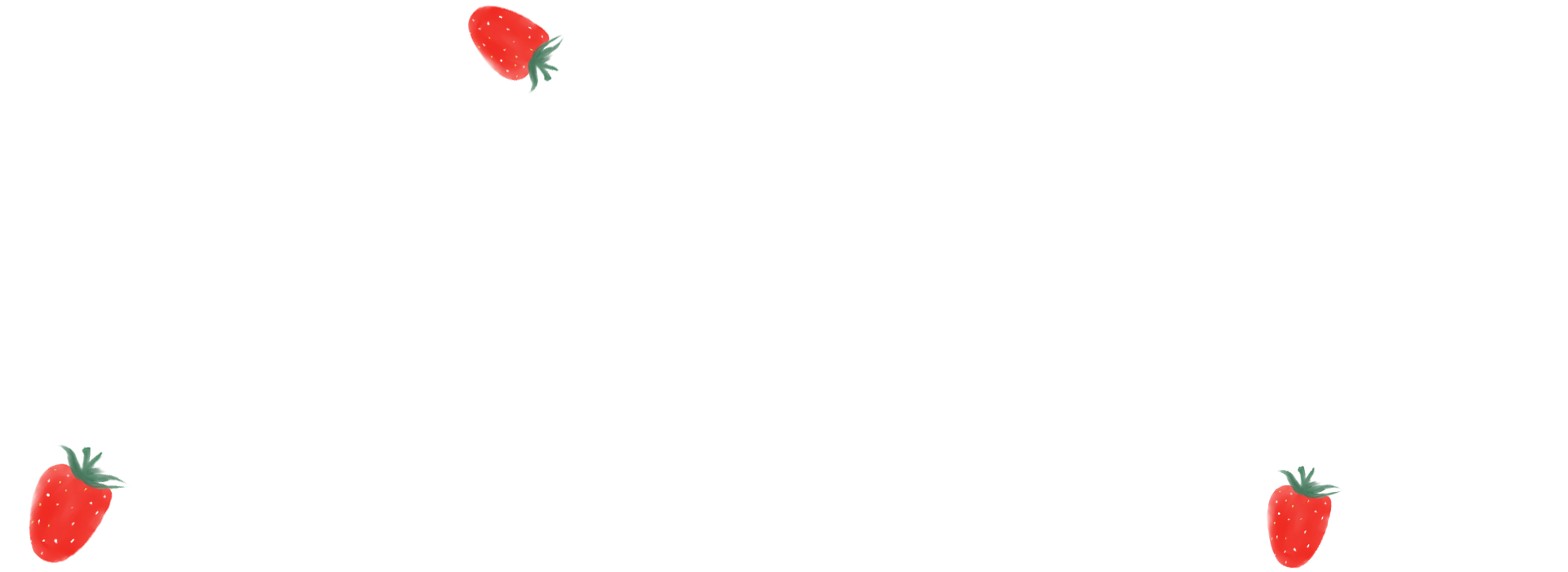 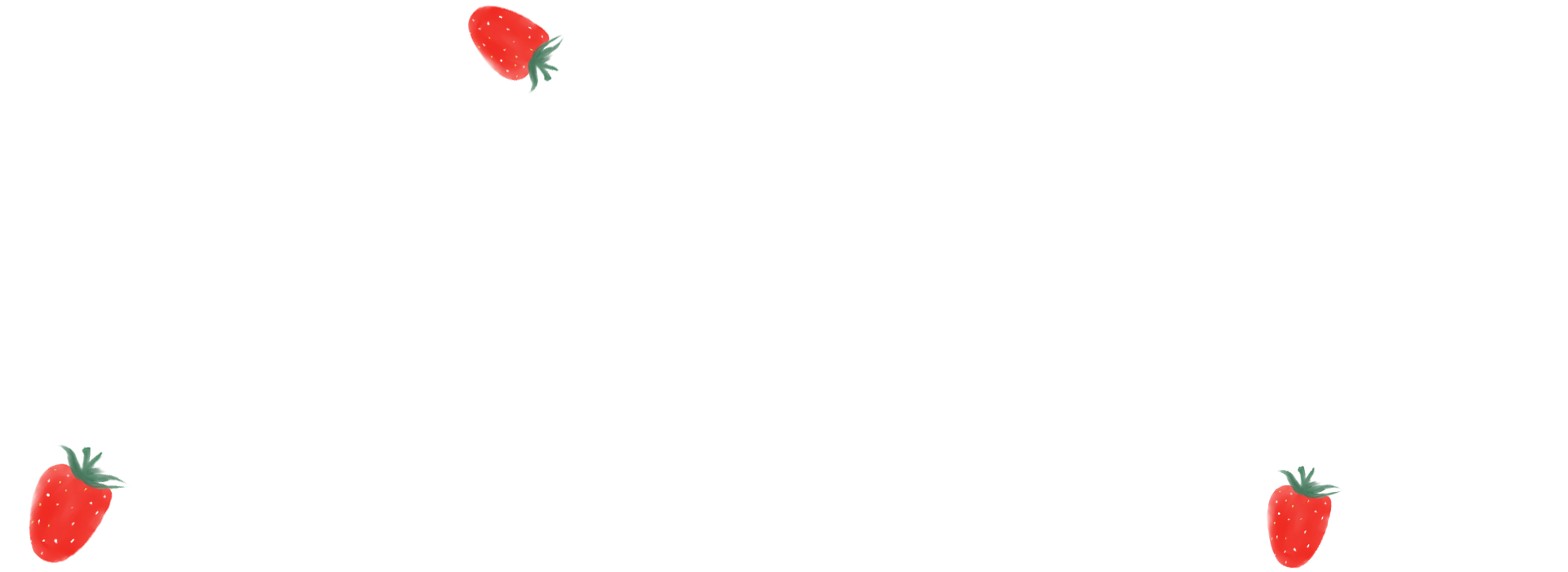 Thứ Tư ngày 24 tháng 9 năm 2024
TIẾNG VIỆT
Trò chơi: Sắc màu em yêu
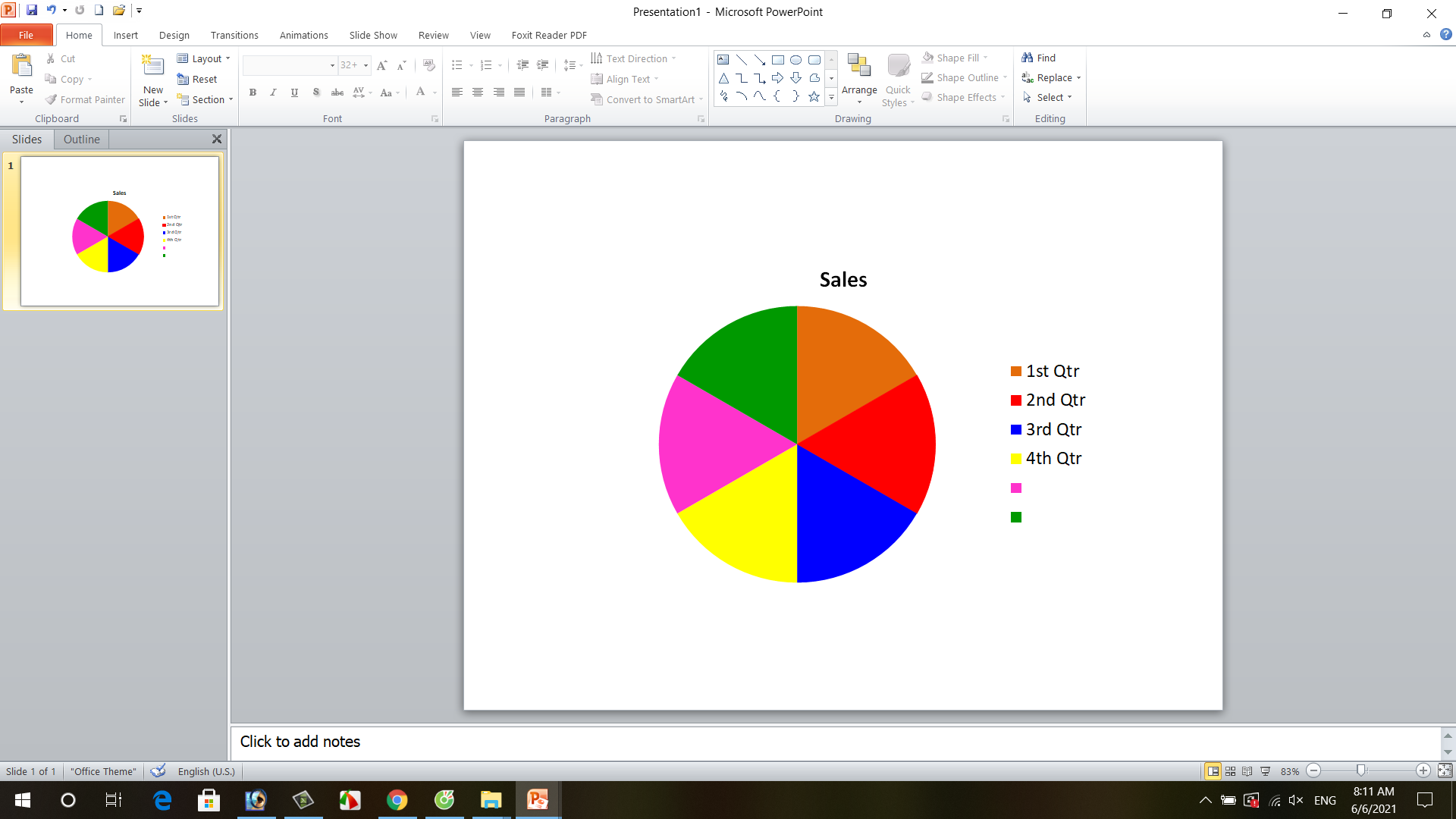 Điền g hay gh
…ế nhựa
Điền g hay gh
quả …ấc
Điền g hay gh
cái … áo
gh
g
g
Điền g hay gh
ngựa…ỗ
Điền g hay ng
  …i nhớ
Điền g hay gh
gồ  …ề
g
gh
gh
BẮT ĐẦU NÀO
Thứ Tư ngày 18 tháng 9 năm 2024
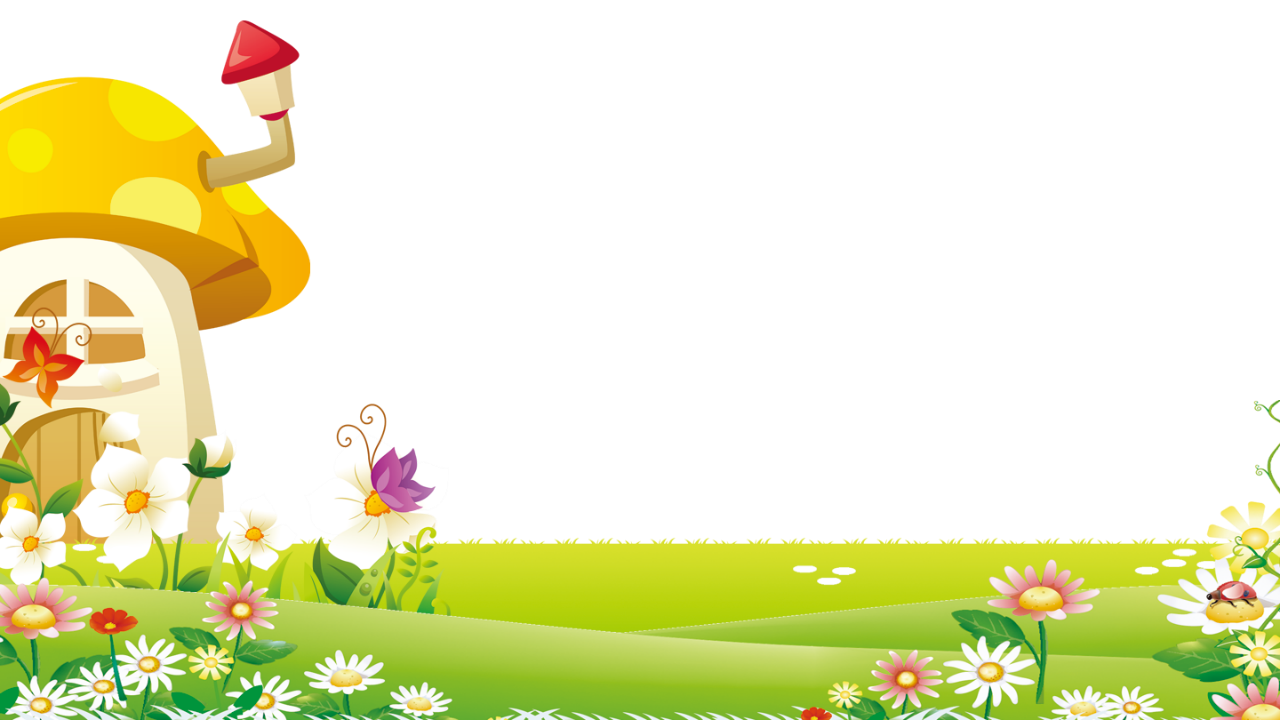 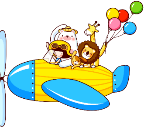 Tiếng Việt
Nghe – viết: Mặt trời nhỏ.
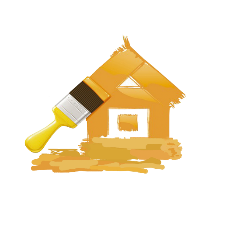 Chào mặt trời nhỏ
Thắp lửa trên cây
Má đỏ hây hây
Đung đưa trưa nắng.

Quả tròn cùi trắng
Hạt bé màu nâu
Áo đỏ mặt bầu
Rủ nhau gà gật.
Gọi ong ủ mật
Rủ ve chơi đàn
Tu hú kêu vang
Mùa hè rực rỡ.

Mặt trời hớn hở
Đếm bạn cùng chơi
Bối rối phì cười
“Ôi sao nhiều thế!”.
(Mỹ Linh)
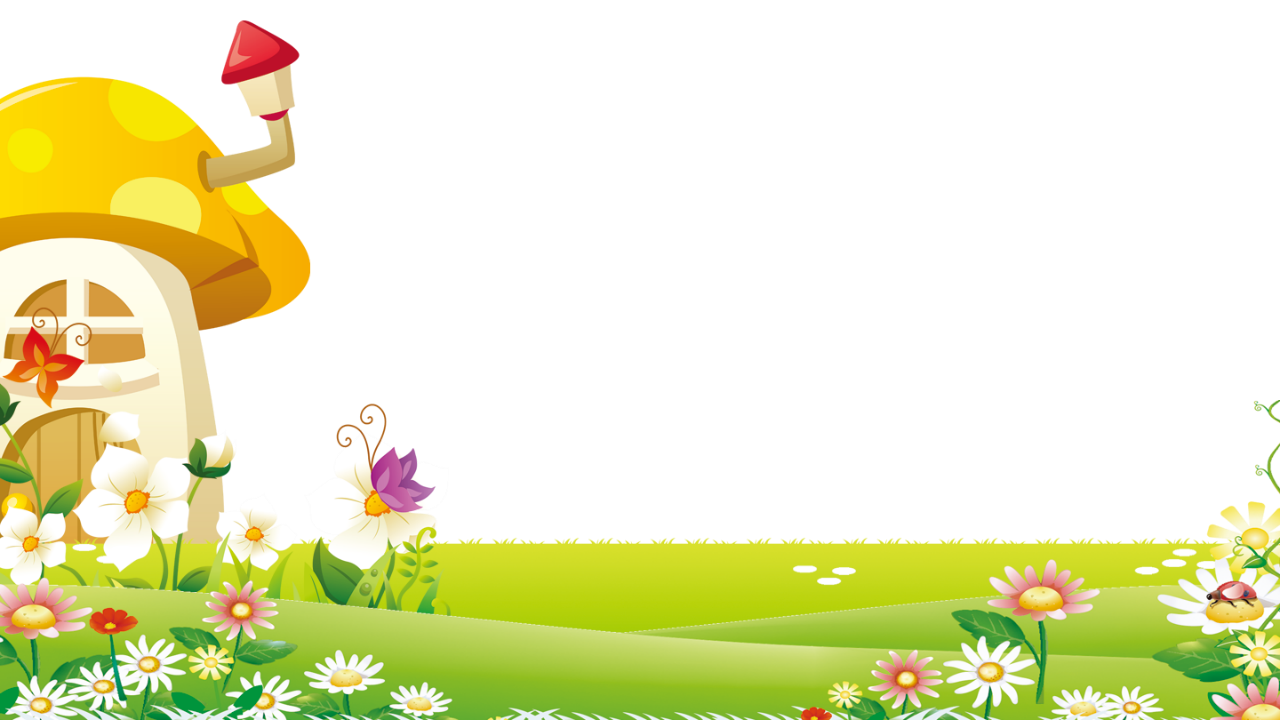 LUYỆN VIẾT TỪ KHÓ
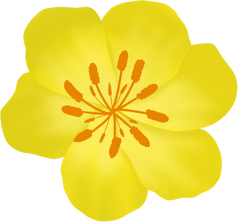 bối rối
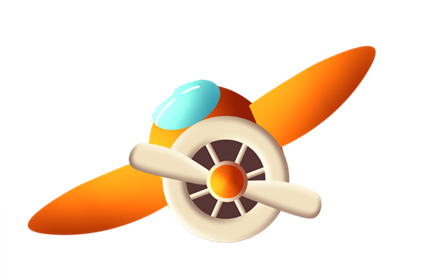 rực rỡ
gà gật
cùi trắng
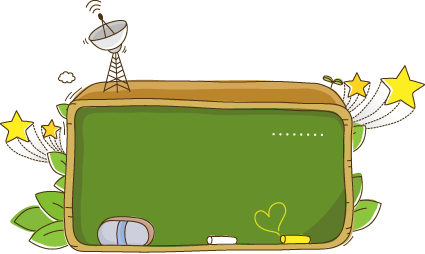 2
Viết chính tả
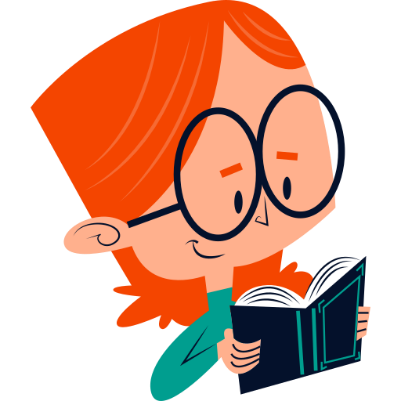 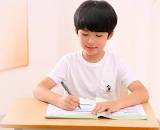 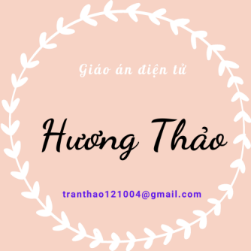 Nghe – viết: Mặt trời nhỏ
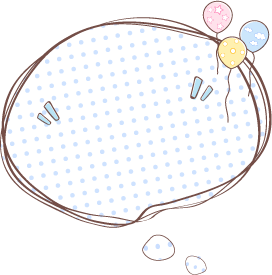 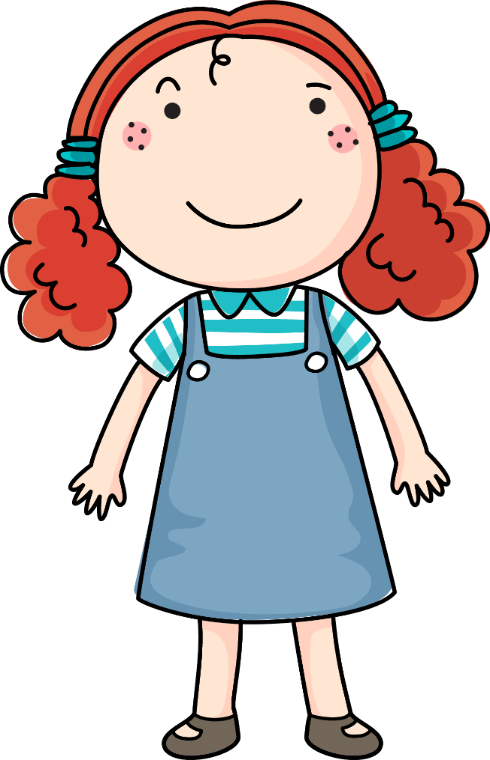 Em hãy tự đánh giá phần viết của mình và của bạn
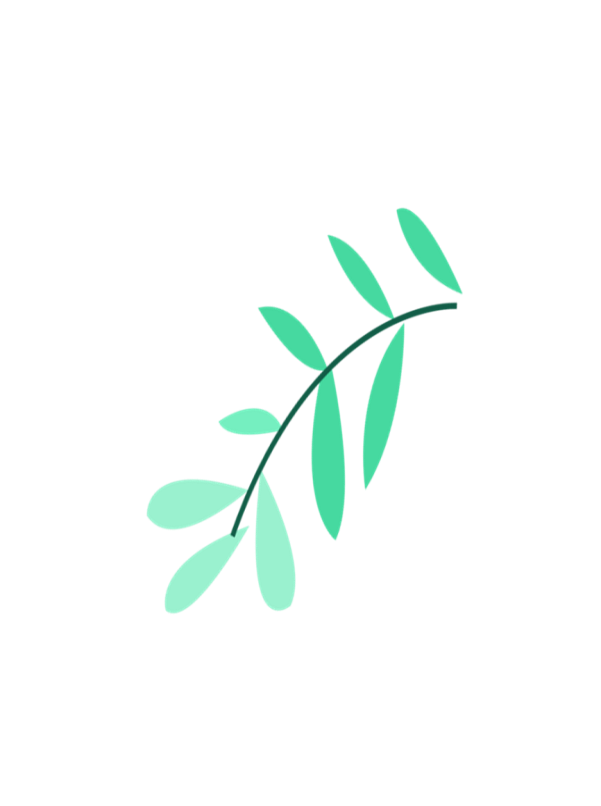 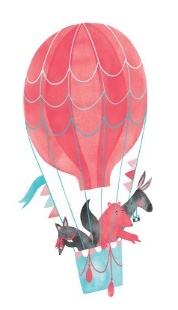 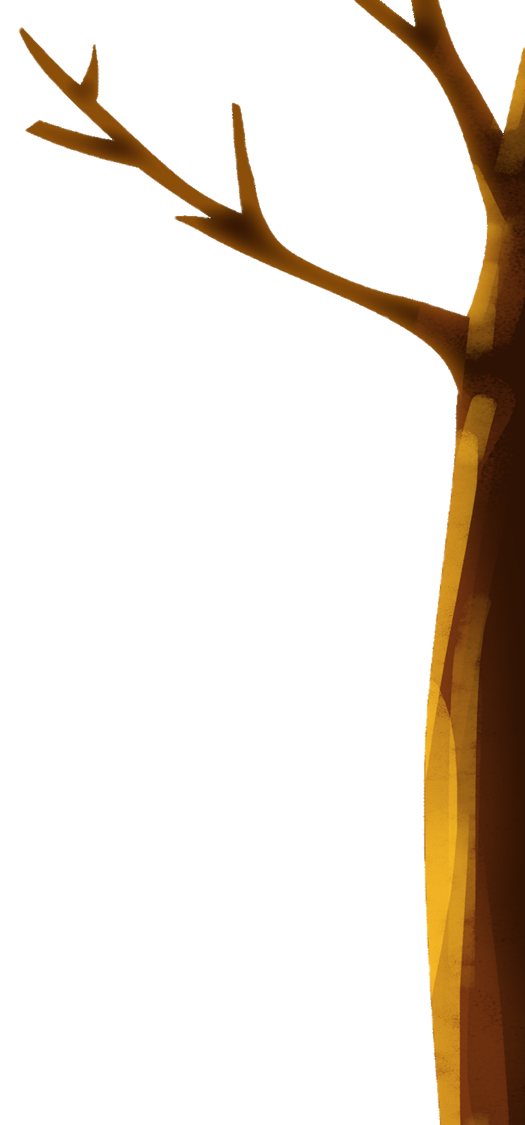 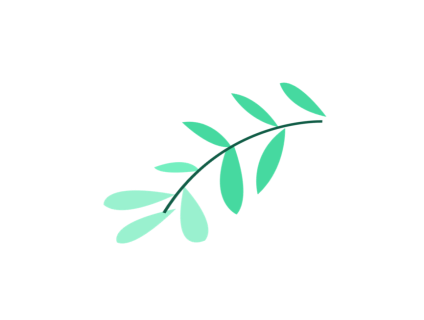 Bài tập
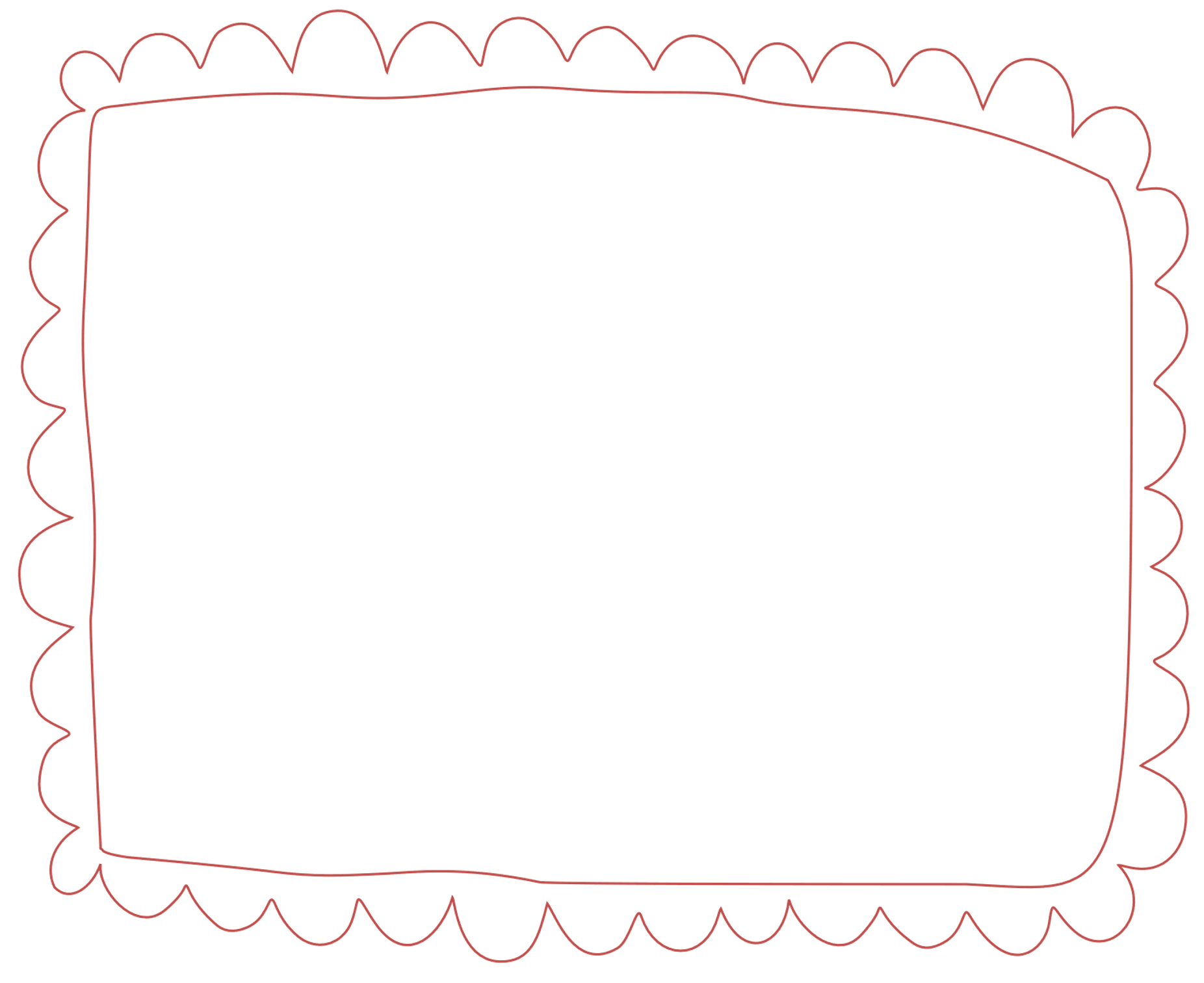 2. Chọn ng hoặc ngh thay cho mỗi bông hoa
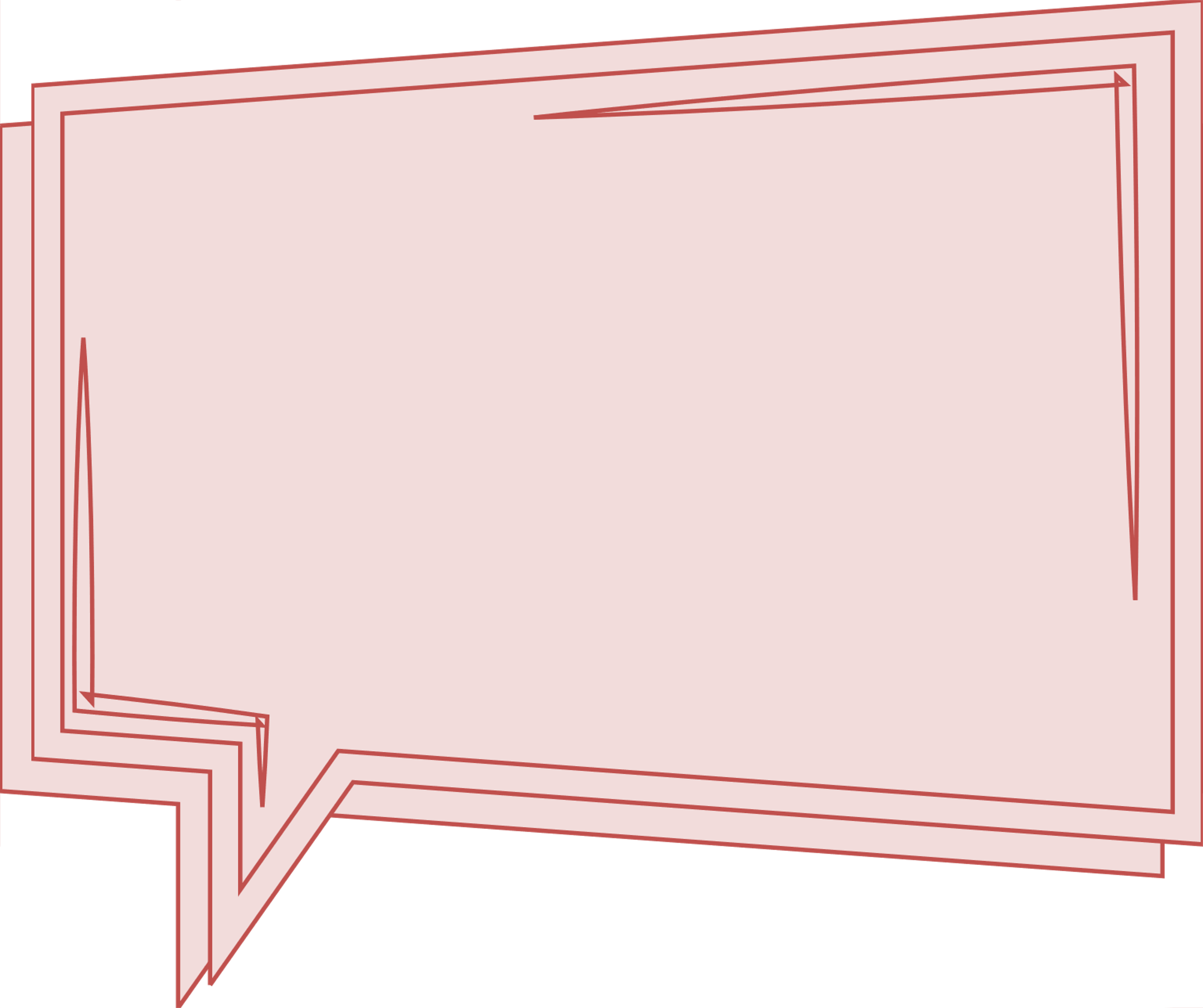 ngh
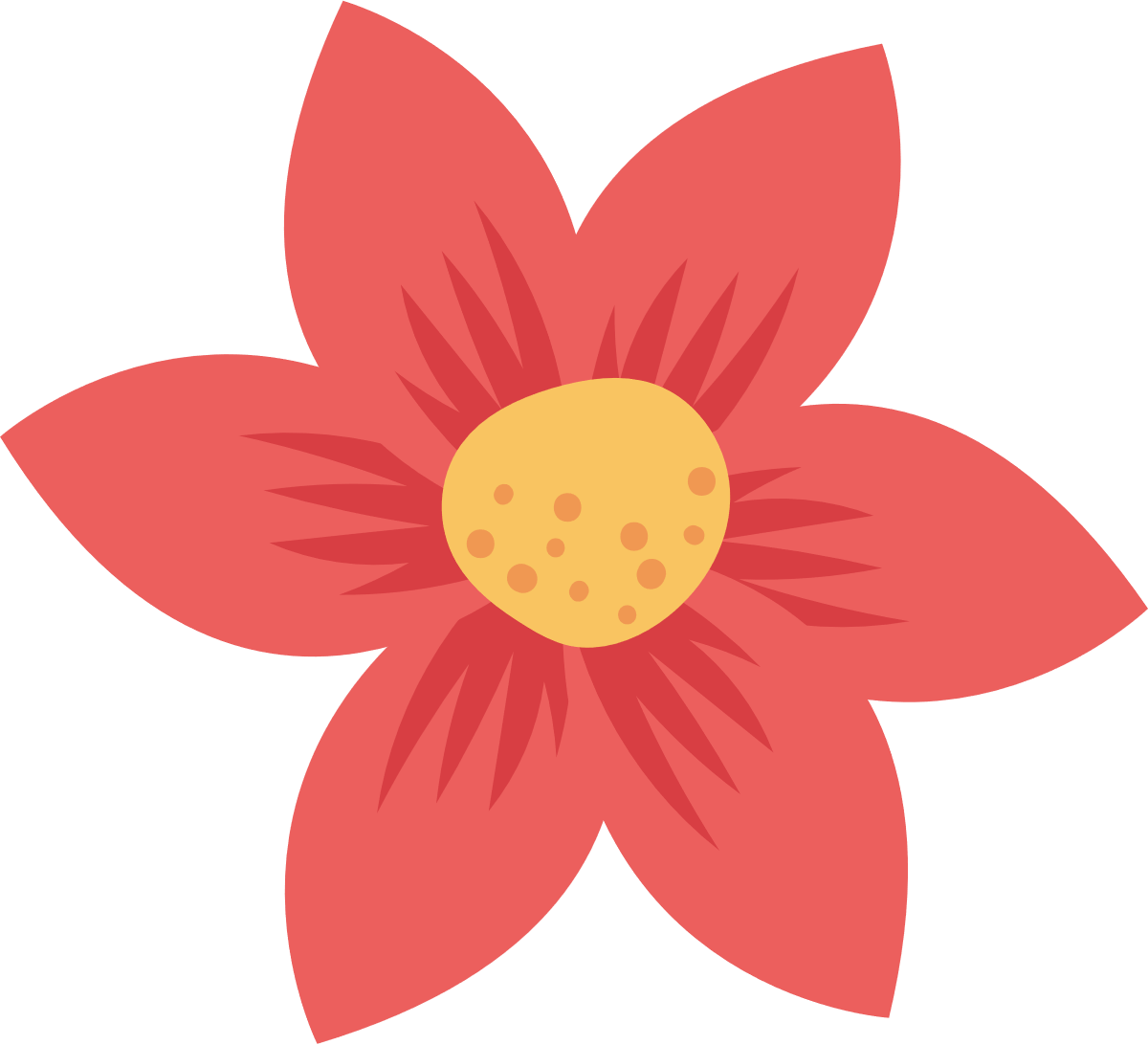 Vui sao đàn         é con
Miệng chúng cười mủm mỉm
Mắt chúng     ơ      ác tròn
Nhìn tay      ười giơ đếm.
(Theo Huy Cận)
ng
ng
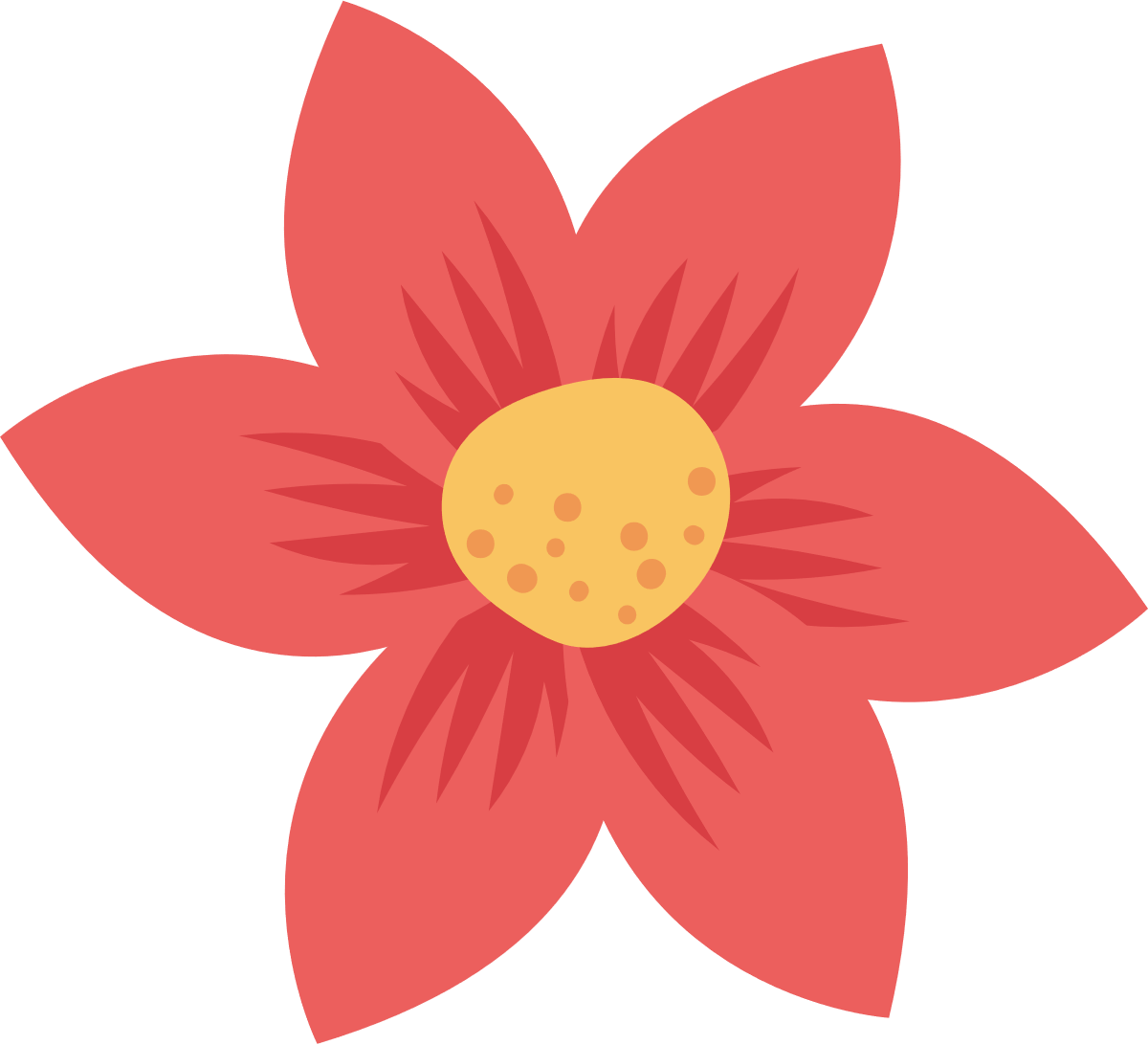 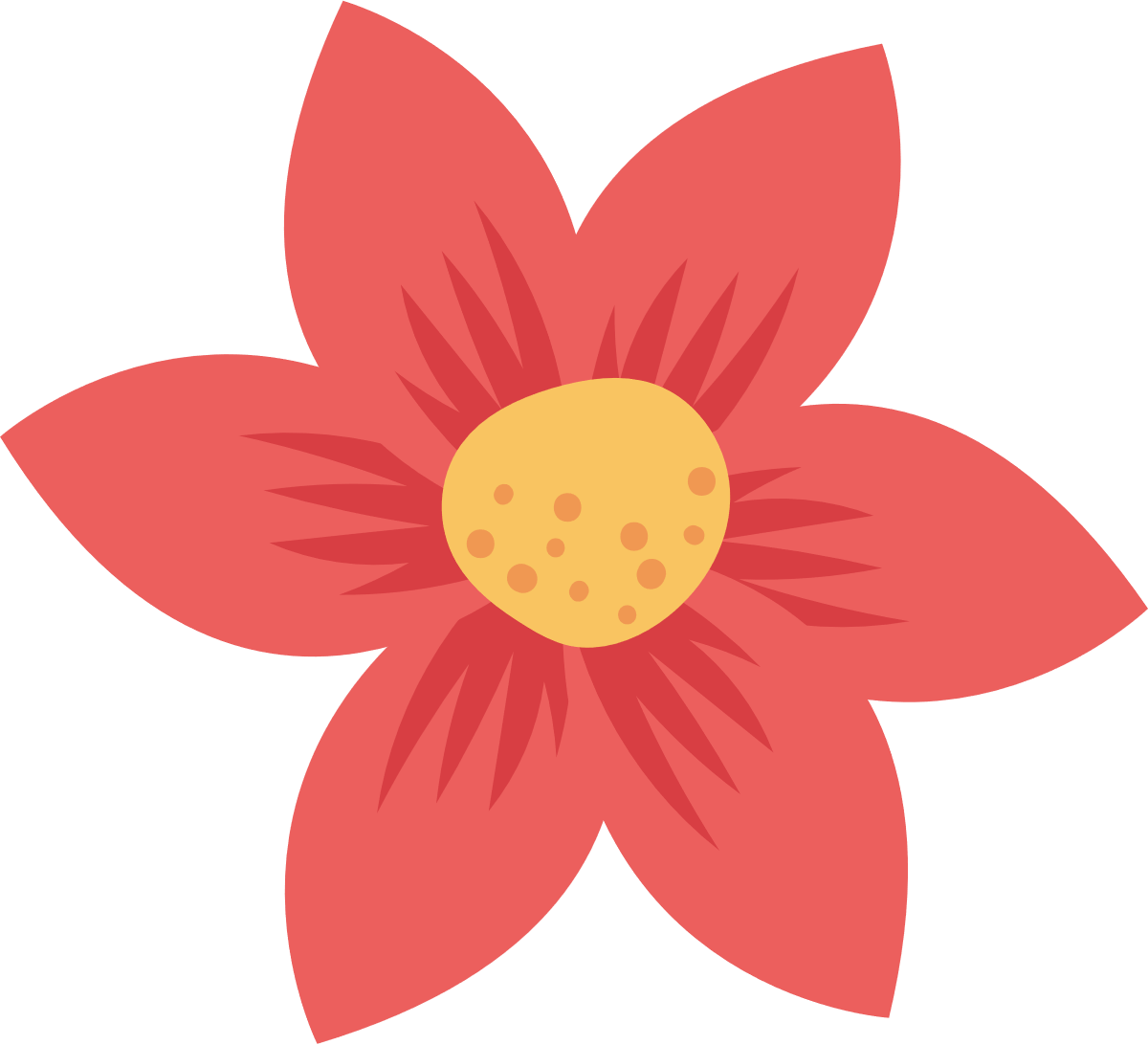 ng
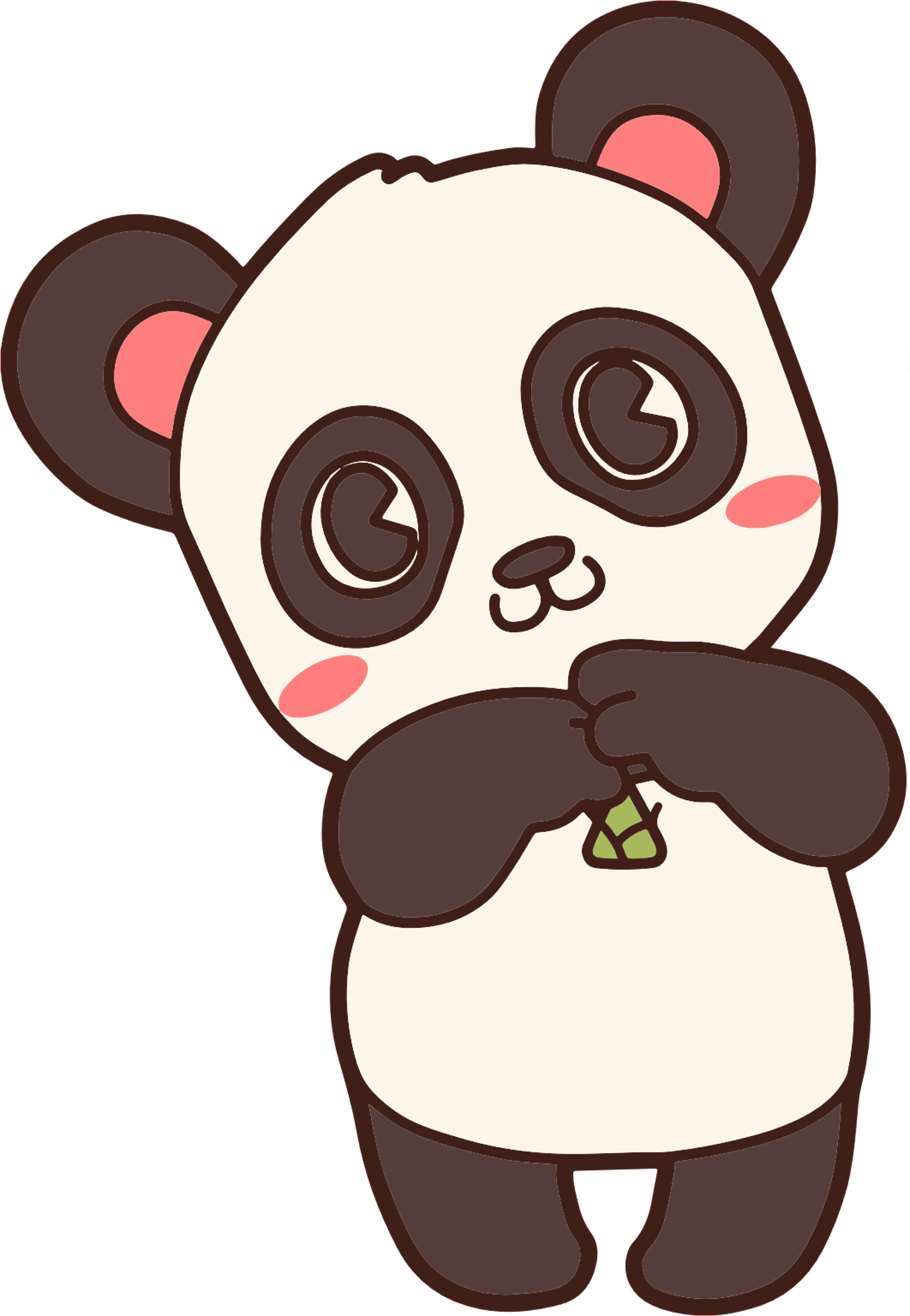 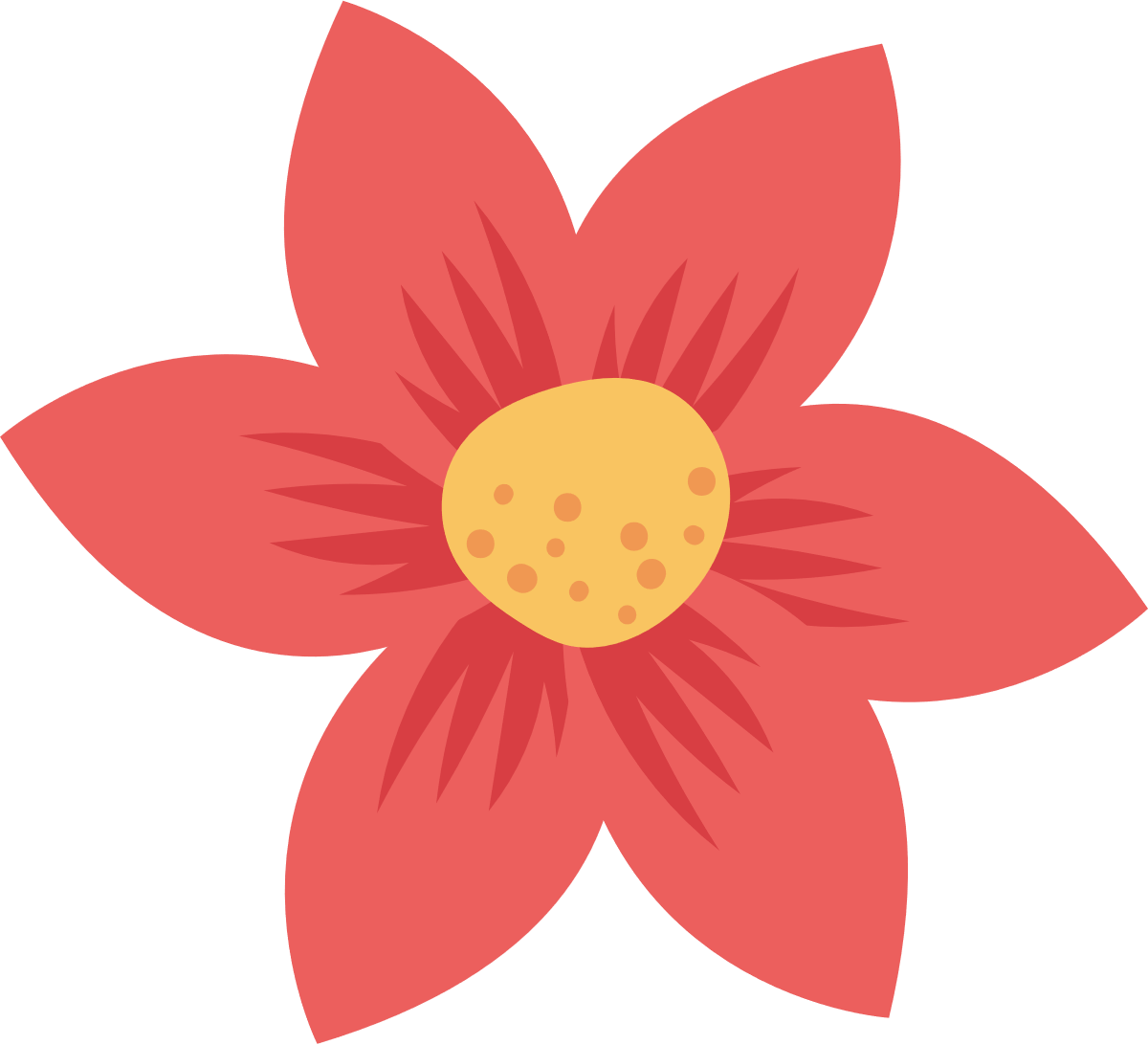 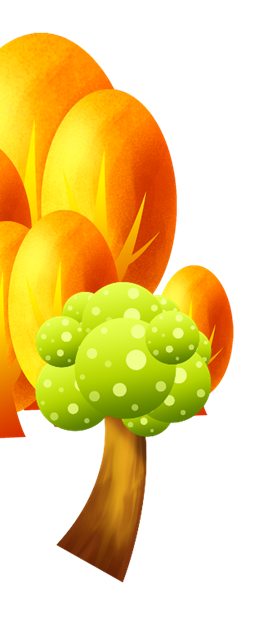 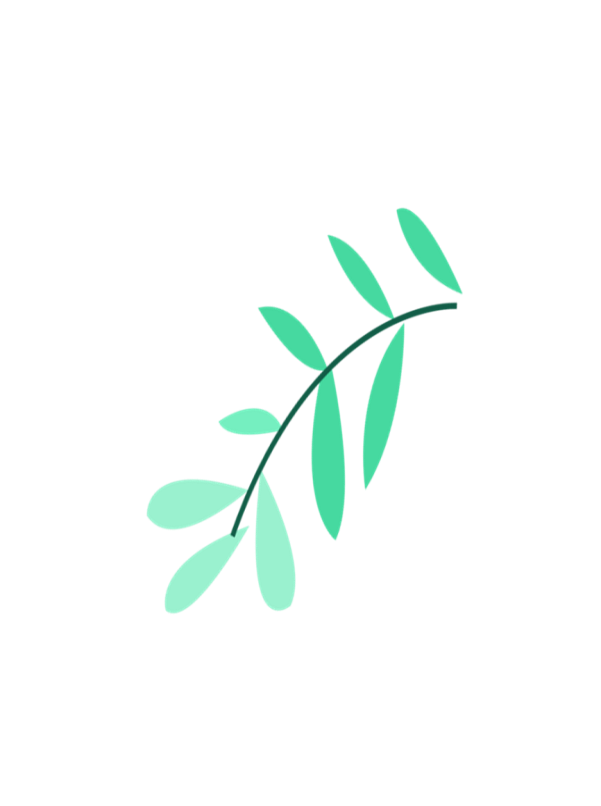 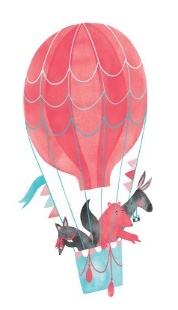 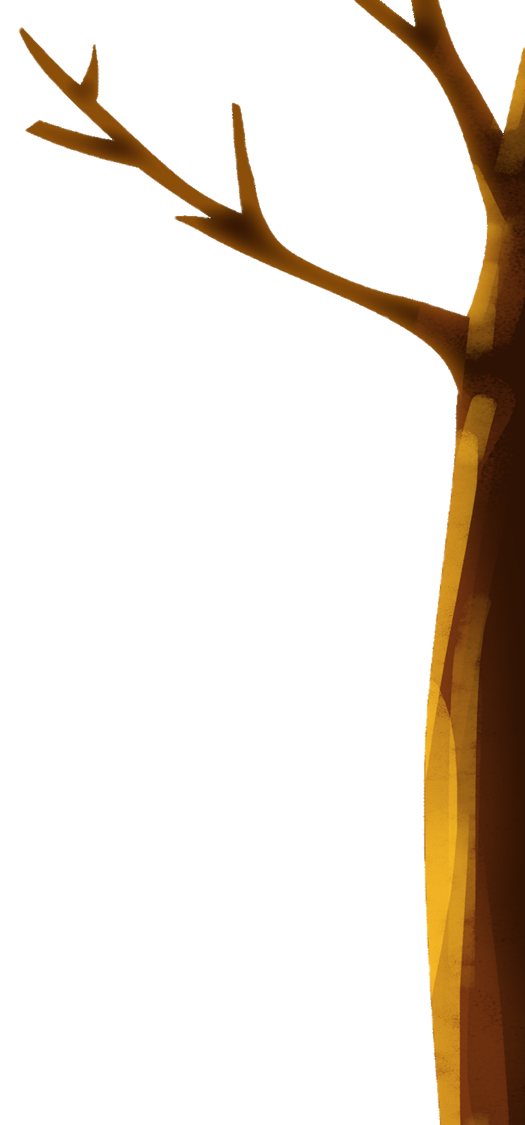 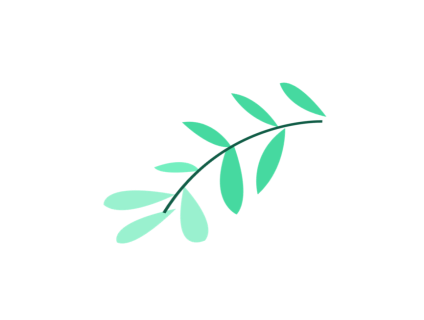 3. Tìm và viết từ ngữ có tiếng bắt đầu bằng ng  hoặc ngh chỉ hoạt động của các bạn nhỏ trong tranh.
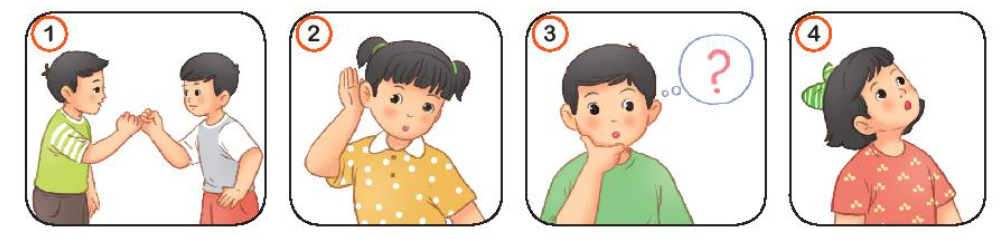 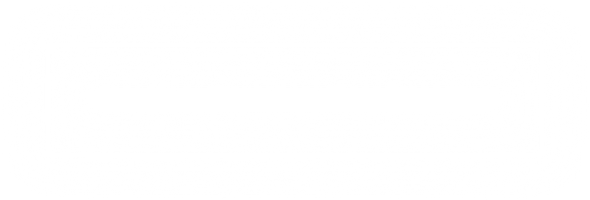 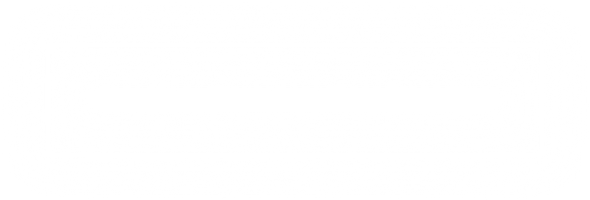 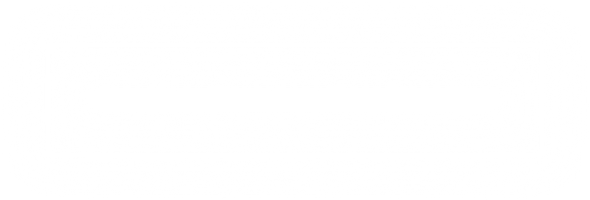 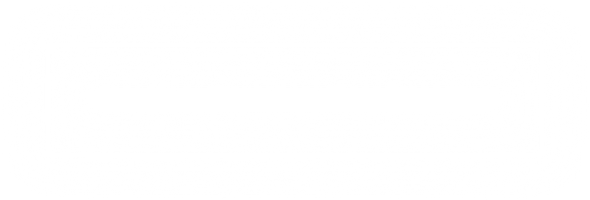 ngẩng đầu
suy nghĩ
ngoắc tay
lắng nghe
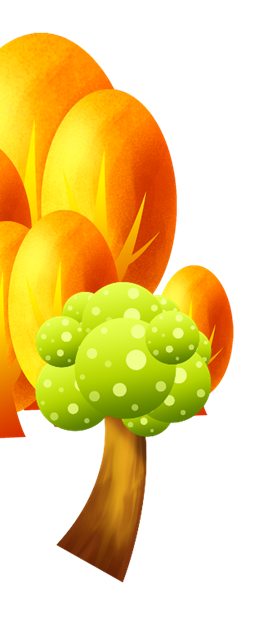 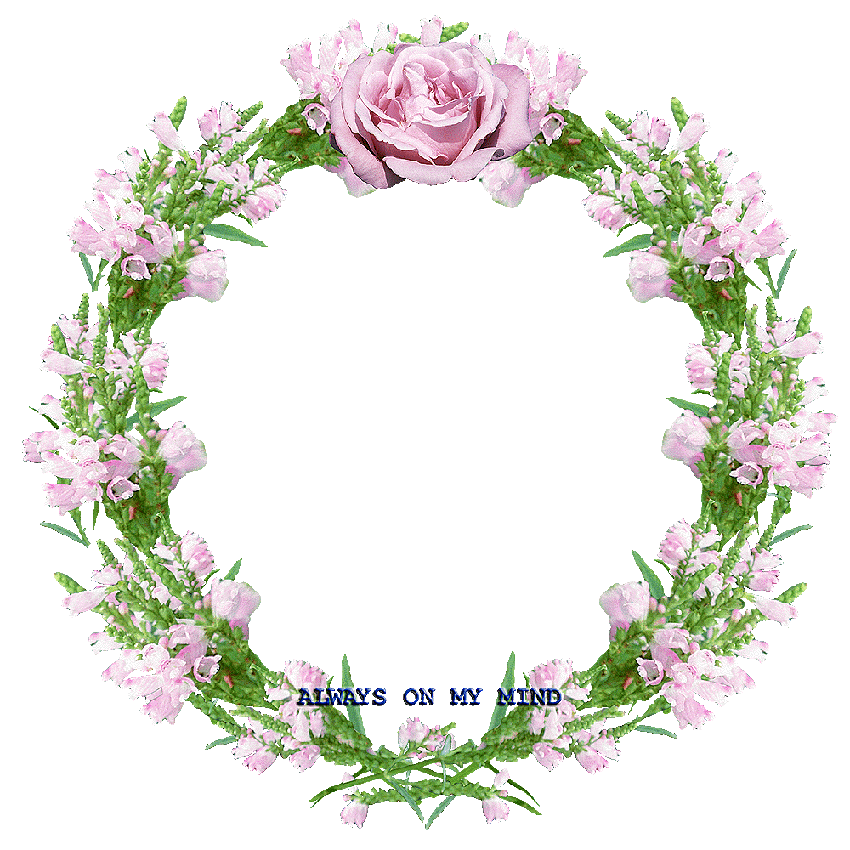 XIN CHÂN THÀNH CẢM ƠN 
QUÝ THẦY CÔ GIÁO VÀ CÁC EM